Satelliti di club
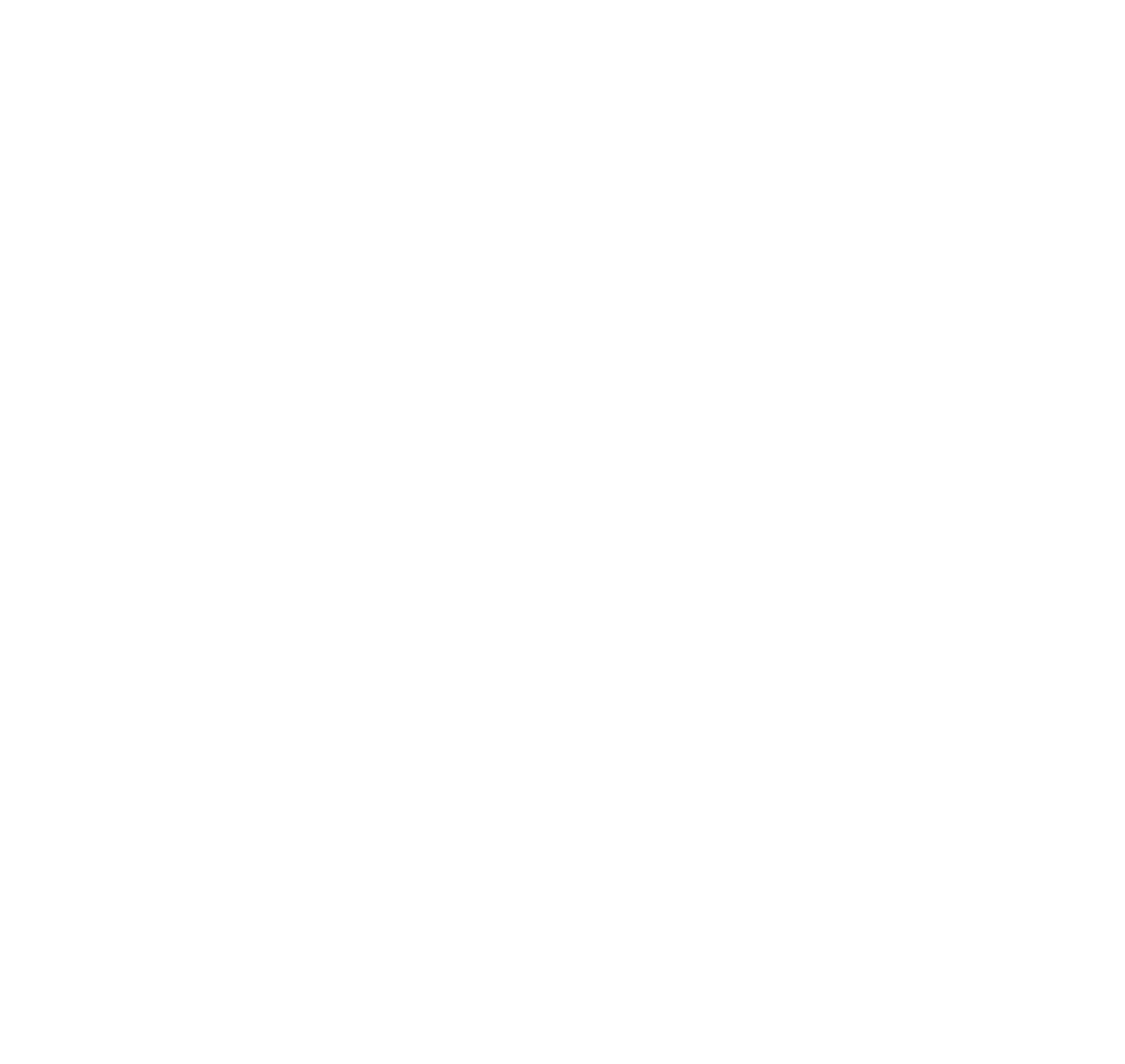 Un passo verso la crescita associativa
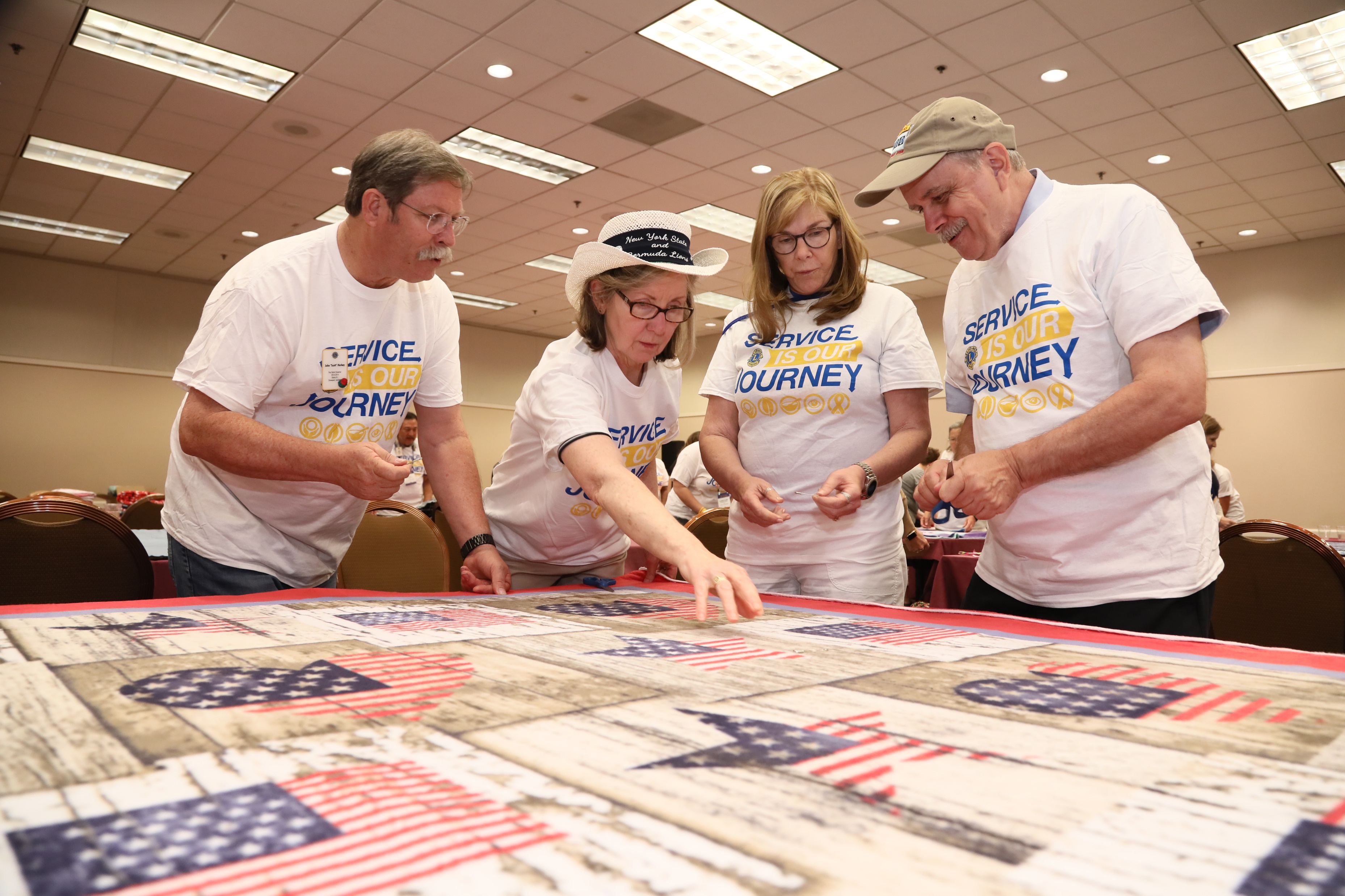 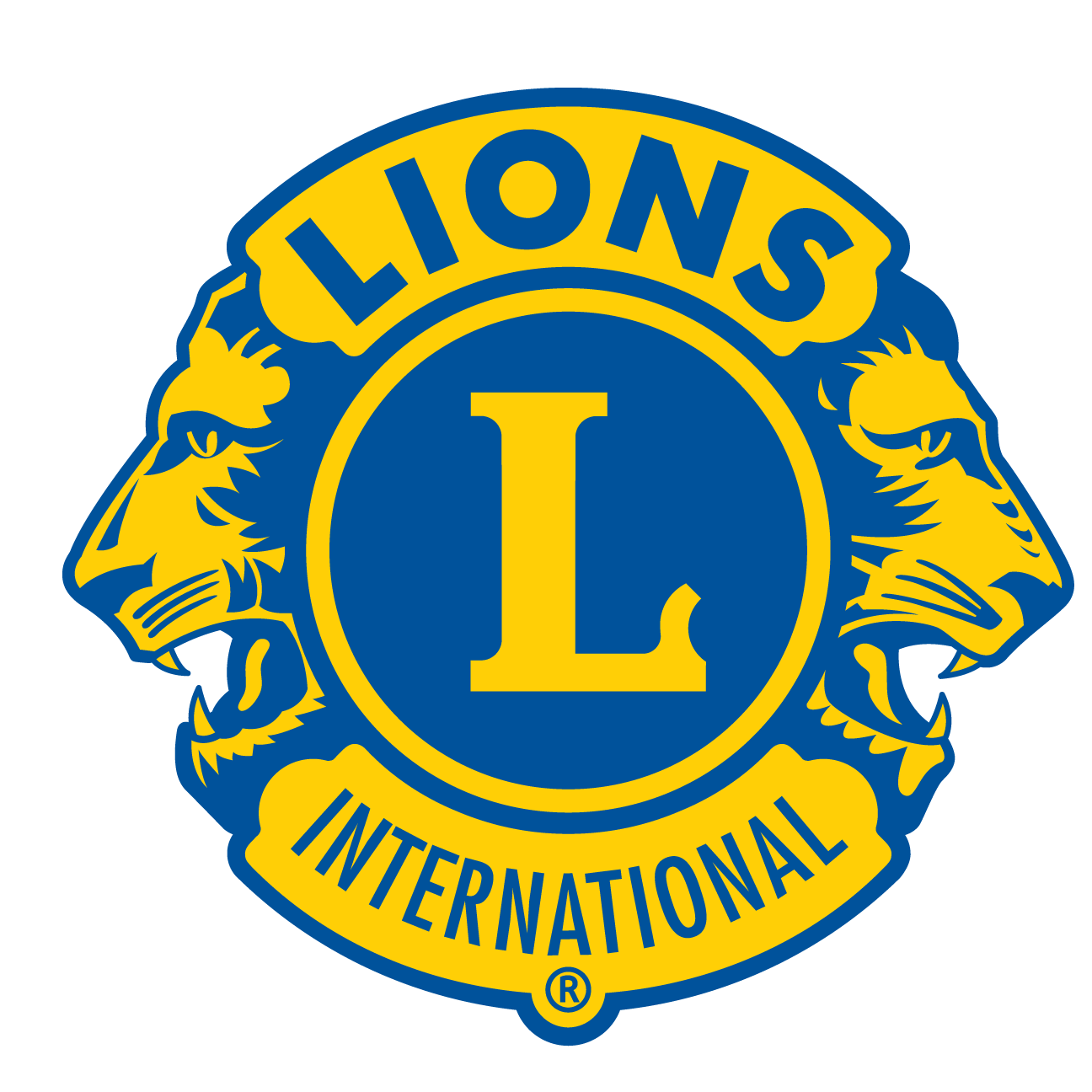 Cosa è un 
satellite di club?
2
2
[Speaker Notes: Un satellite di club permette al tuo club di espandersi in nuove aree o attività, riunendo un piccolo gruppo di persone che vogliono fare la differenza nella loro comunità.
A]
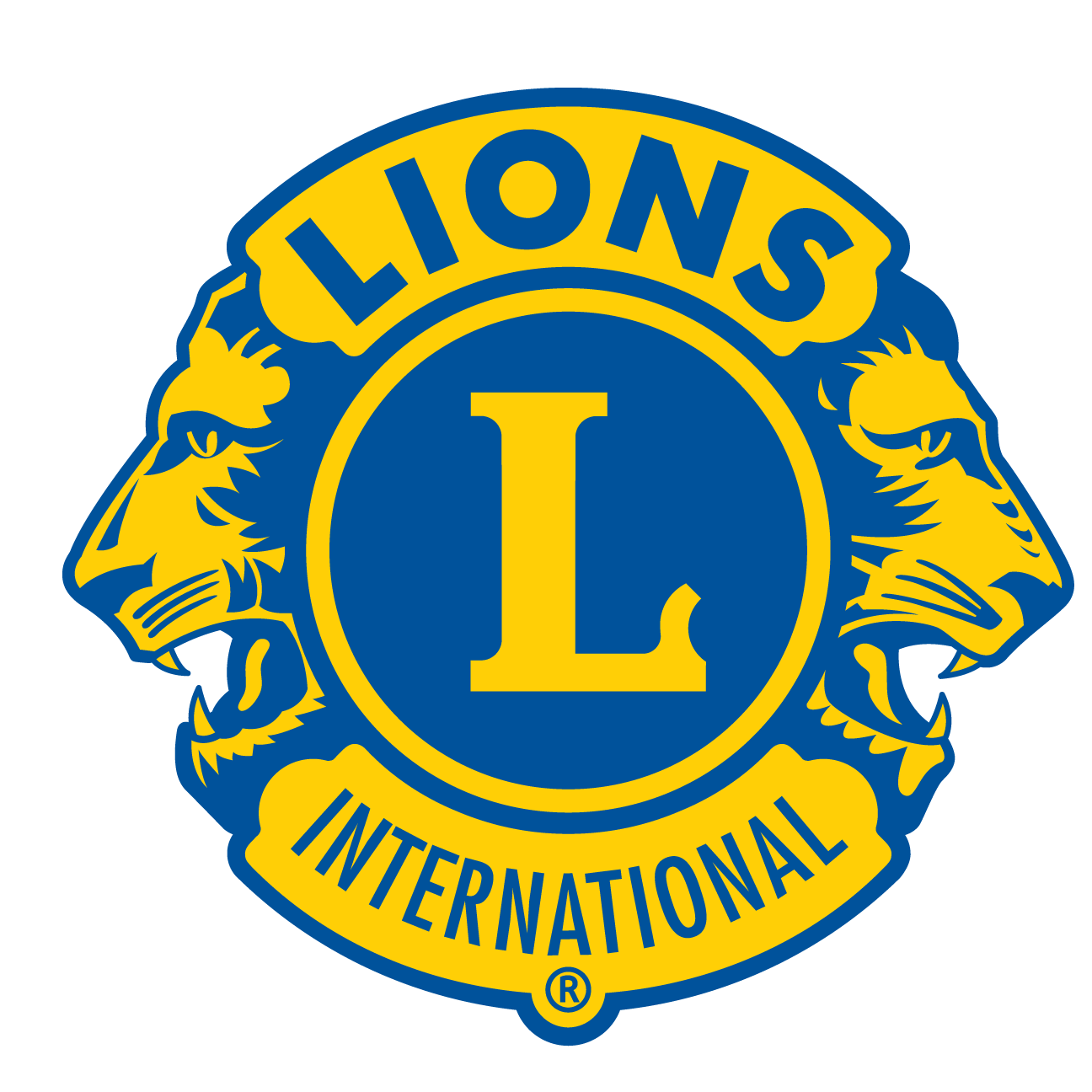 Cose da sapere
Satellite di club
Fa parte di un club “padrino” esistente
Richiede almeno cinque soci nuovi o già esistenti 
Organizza riunioni separate
Permette di espandere il servizio in nuove aree
Viene incontro ai bisogni dei soci
Aiuta a far leva e diversificare la compagine associativa del Lions club
3
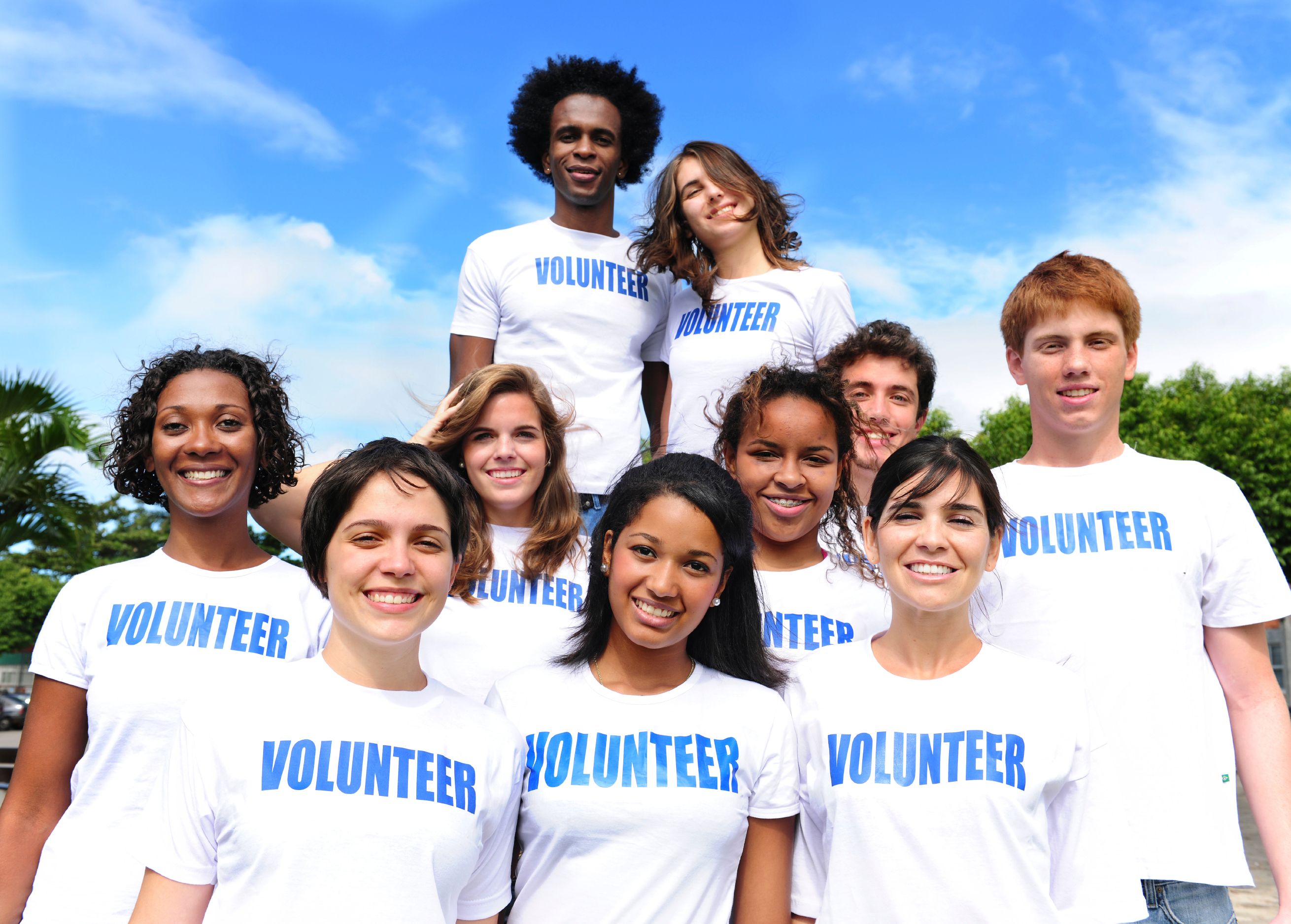 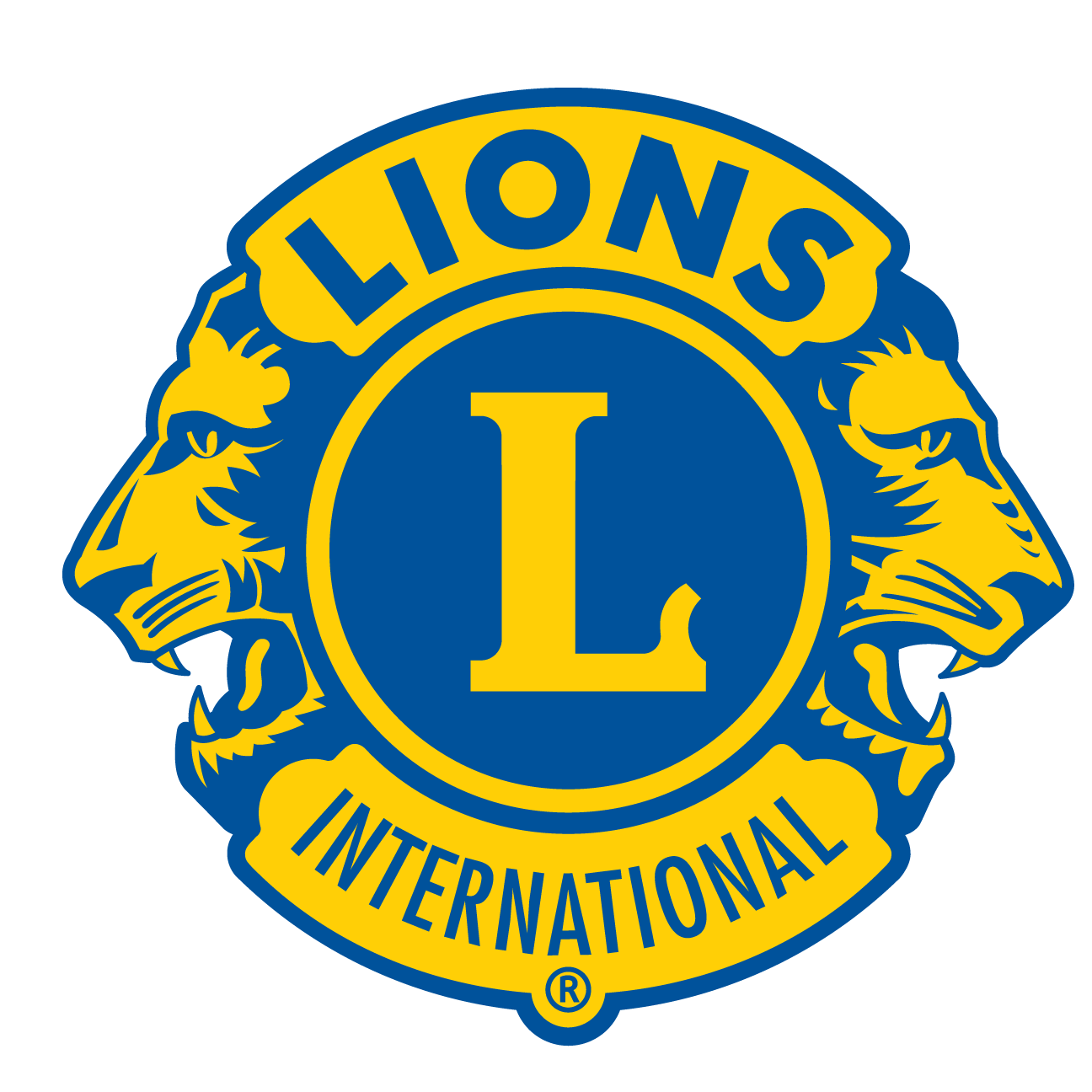 Che tipo di satellite di club 
si può formare?
4
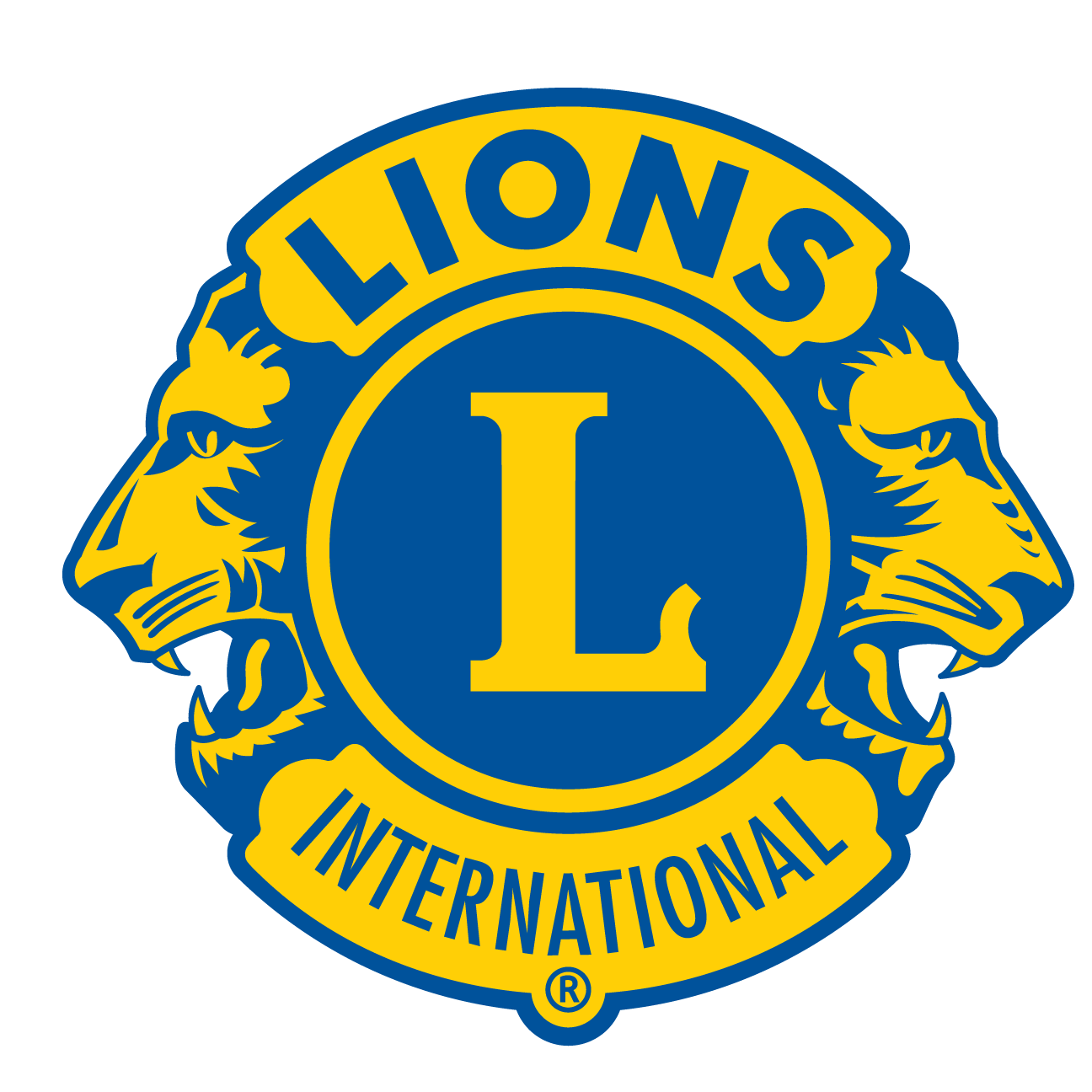 Leo-Lions
Famiglie
Giovani
Professionisti
Culturale
Gruppi 
comunitari
Virtuale
5
[Speaker Notes: Che tipo di satelliti di club si possono formare? Si può creare un club per:
Famiglie, che può essere costituito da familiari (fratelli, figli, nipoti)
Giovani professionisti, composto da giovani adulti all’inizio della loro carriera
Leo-Lions, composto da ex Leo che vogliono continuare a servire come Lions
Gruppi comunitari, composto da gruppi esistenti nella nostra comunità come i membri della camera di commercio, gruppi hobbistici, o l’associazione genitori-insegnanti
Virtuale, composto da individui che preferiscono incontrarsi online su piattaforme mobili, gruppi sui social media, via email o piattaforme per conferenze come Google Hangouts o Zoom
Culturale, composto da gruppi specifici con simile provenienza regionale o linguistica e interessati a servire la loro comunità]
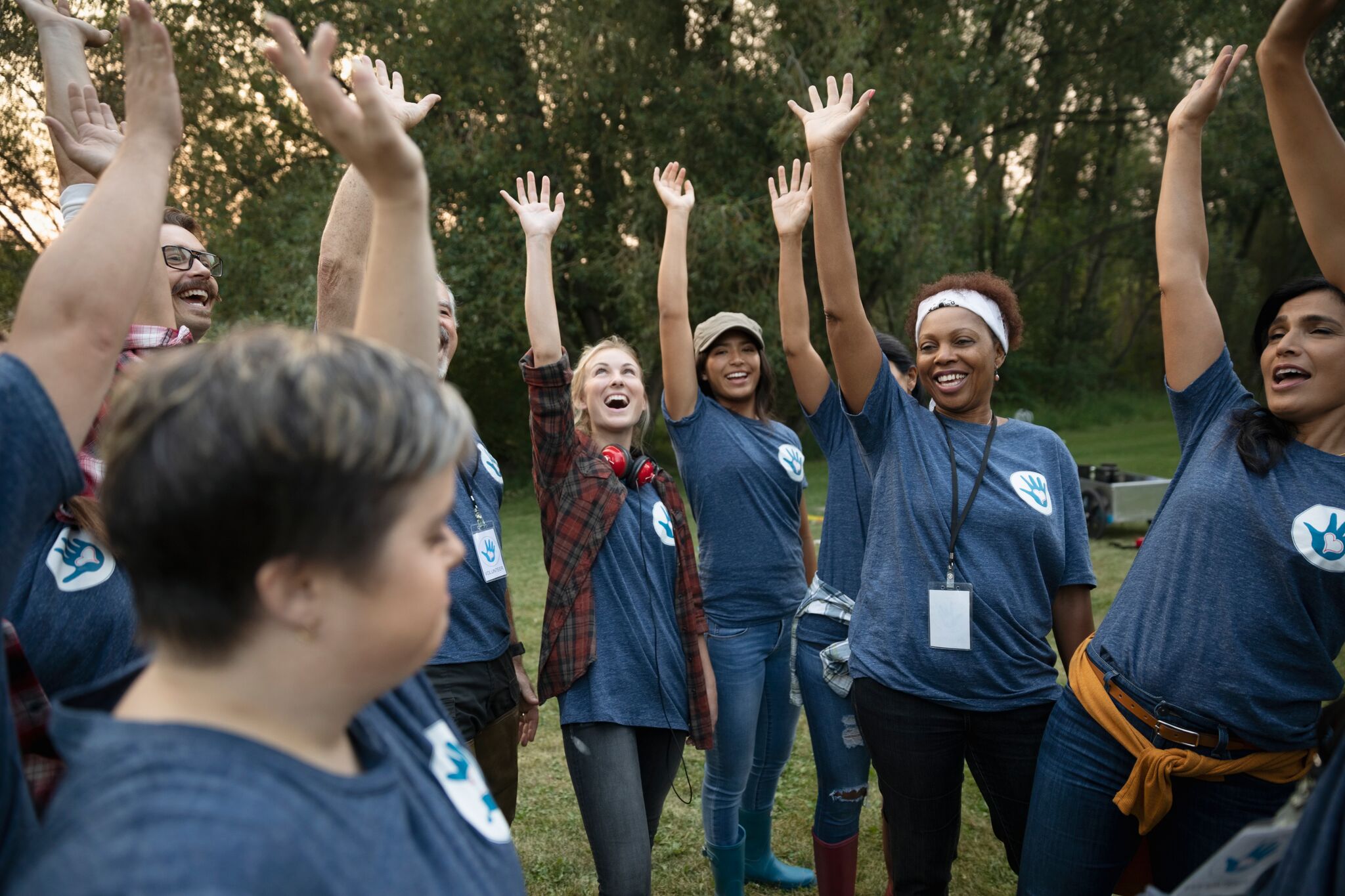 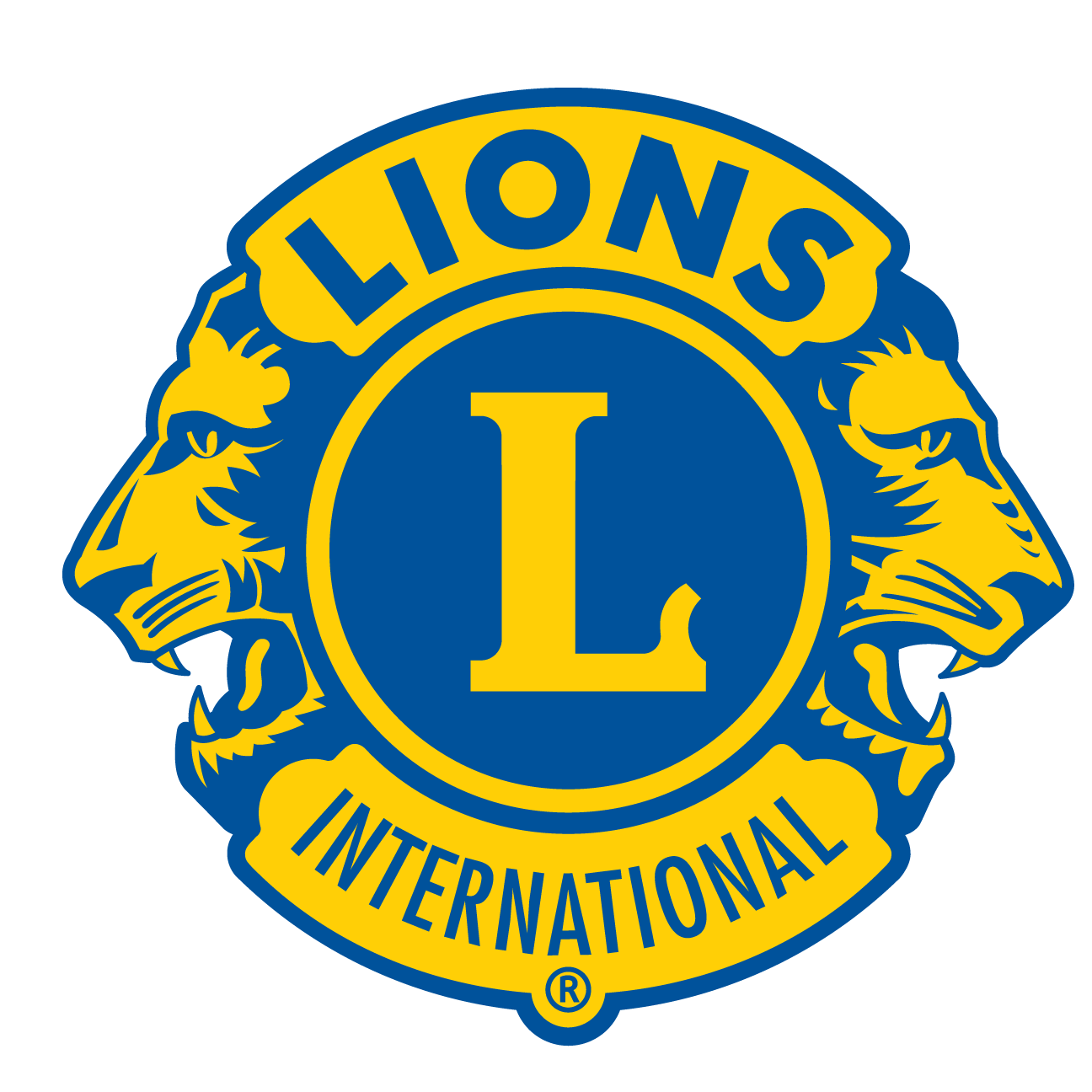 Quali sono i benefici del satellite di club?
6
6
[Speaker Notes: .]
Espande la tua membership! Che a sua volta permette:
Formare un satellite di club espanderà il bacino di leader del tuo club fornendo maggiori opportunità di leadership e sviluppo.
Un satellite di club aiuterà ad espandere la visione di un club padrino e allo stesso tempo migliorerà l’opinione pubblica, il coinvolgimento e il rapporto con il Lions club.
Un satellite di club permetterà al tuo club di espandere l’impatto del tuo servizio a favore di più individui.
Accresce l’amicizia e l’affiatamento dentro il club.
7
Photo provided Google Search
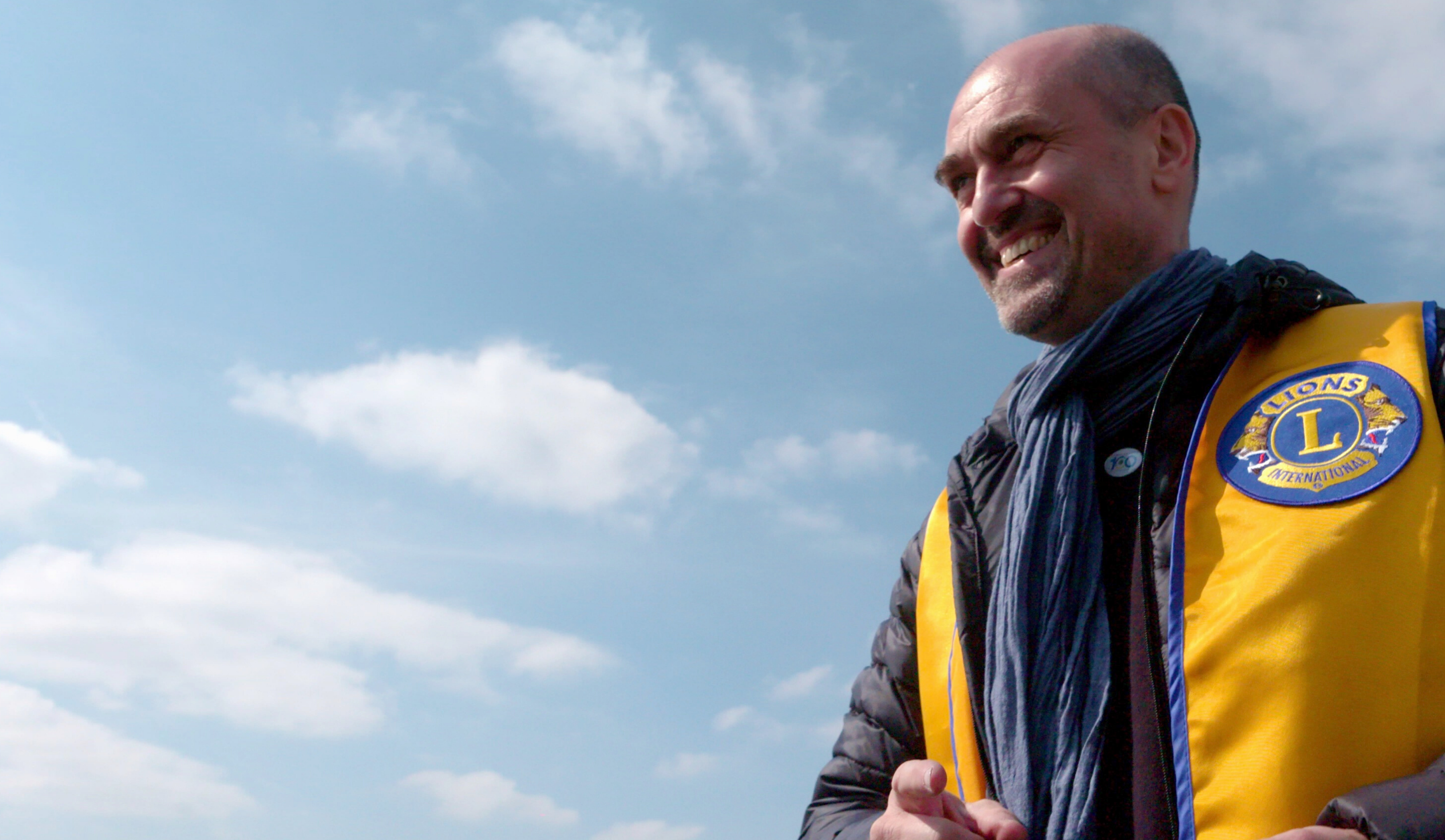 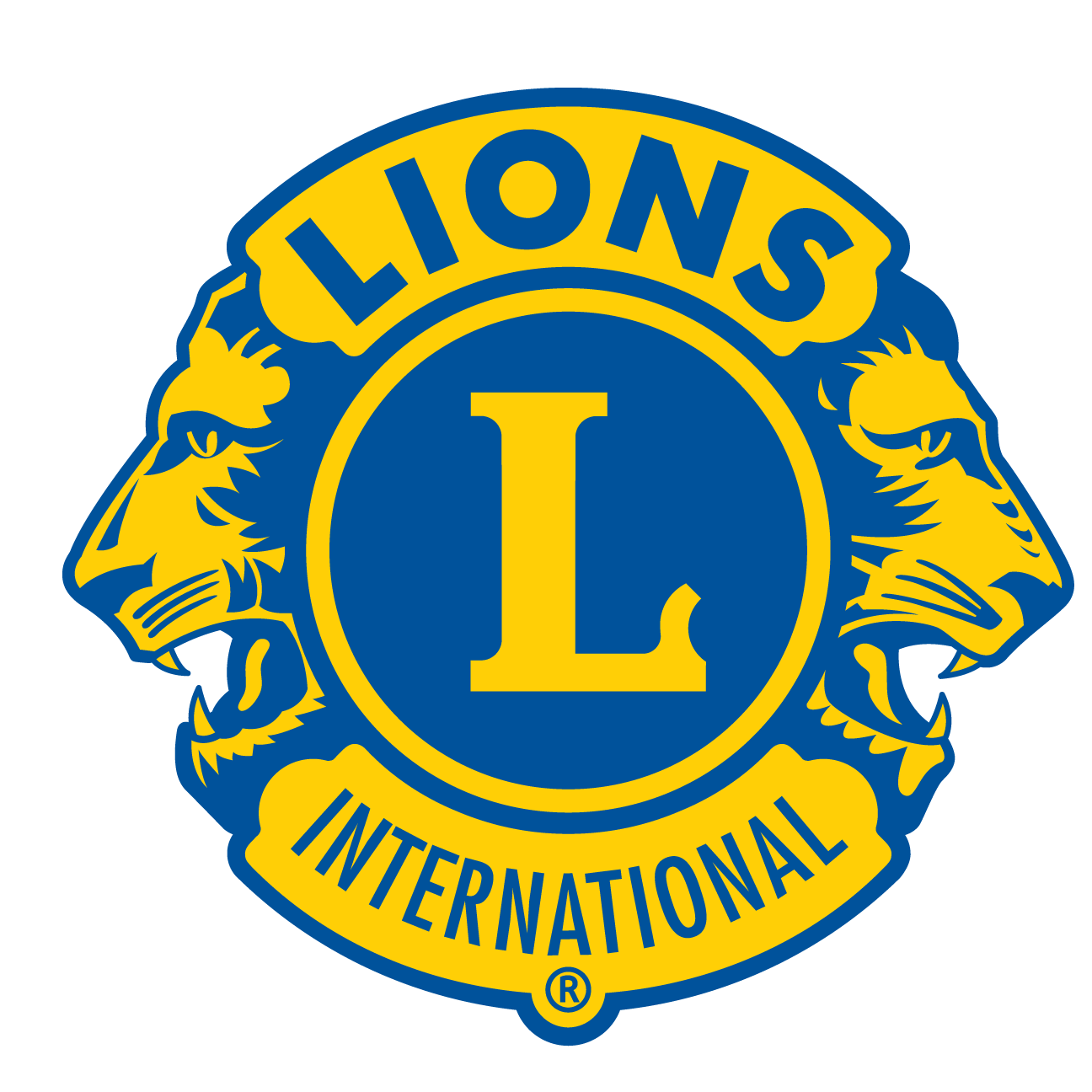 Come formare un satellite di club
8
8
aa
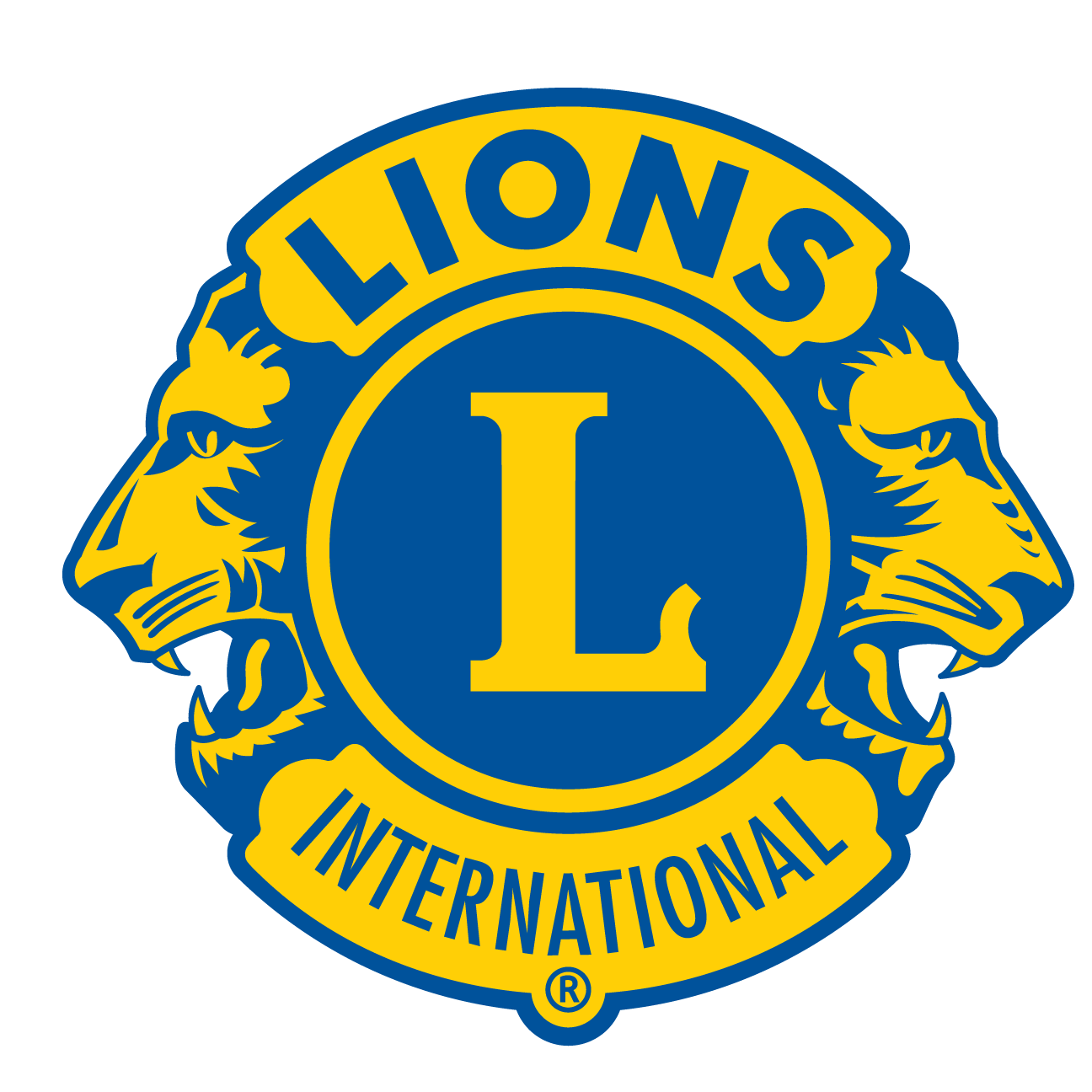 Sei azioni per formare un satellite di club:
Azione 1: Avvisare il Governatore Distrettuale
Azione 2: Creare il piano per il satellite di club,   			tenendo in considerazione:
Dove si troverà il satellite di club?
Da chi sarà formato il satellite di club?
Avrà una specializzazione?

Azione 3: Immettere soci
Azione 4: Organizzare una riunione informativa
Azione 5: Organizzare una riunione organizzativa
Azione 6: Presentare la notifica della formazione del 		satellite di club
9
9
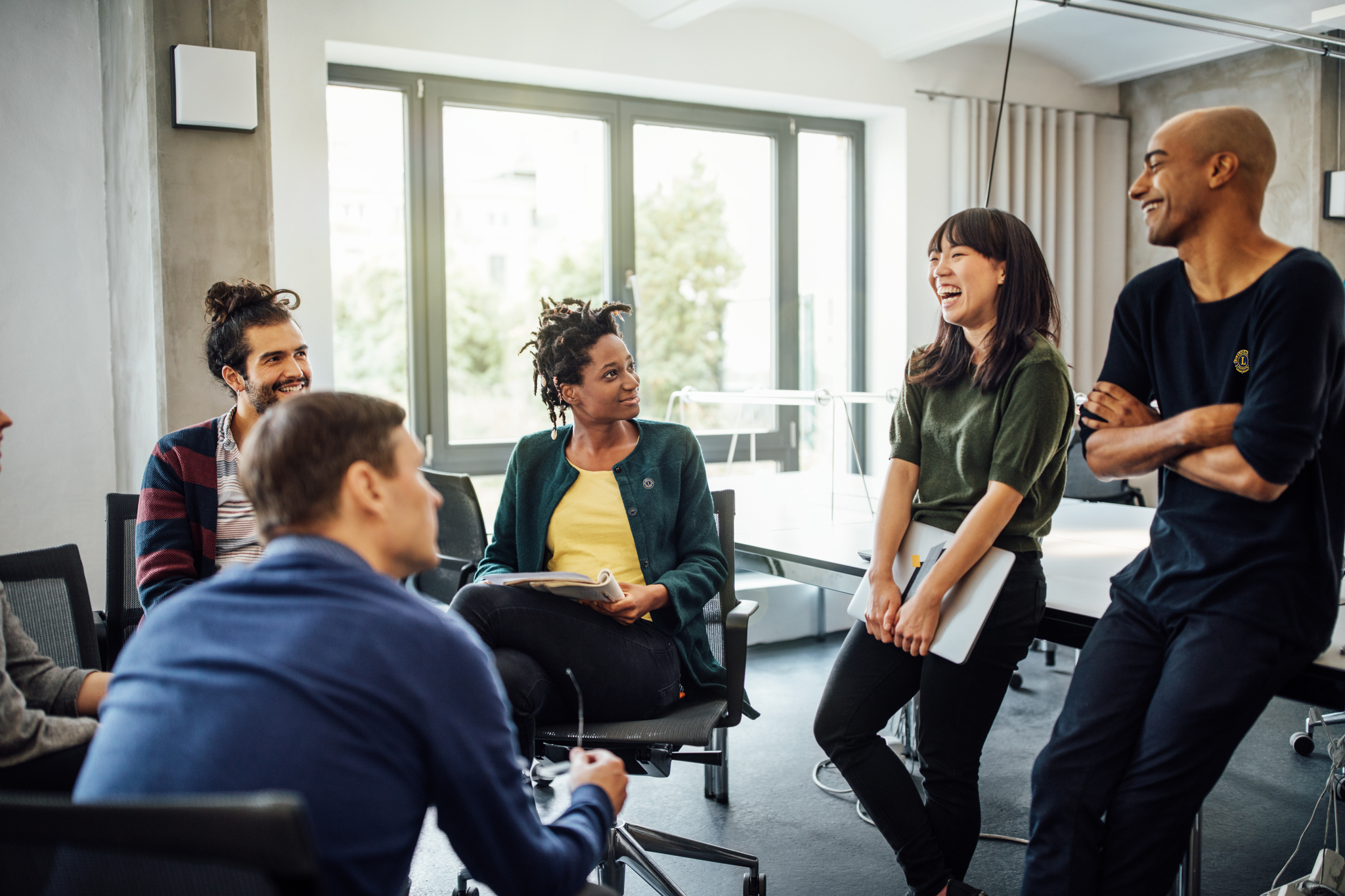 Come gestire e operare un satellite di club?
10
10
aa
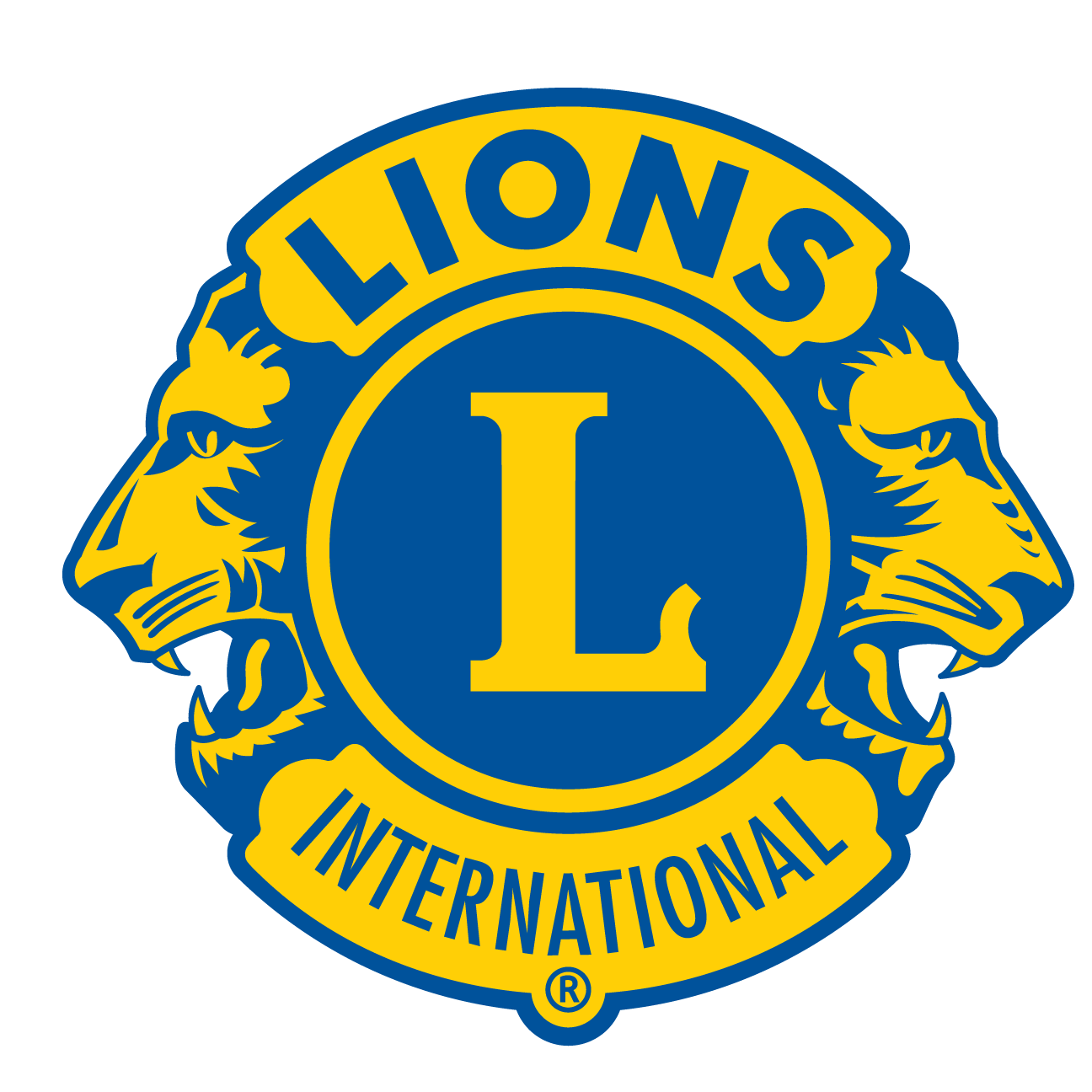 Comprendere le operazioni del satellite di club:
Struttura del satellite di club
Ruoli e responsabilità del comitato esecutivo del satellite di club
Soci del satellite di club
Quote
Aggiunta di un nuovo socio
Modifiche ai soci
Operazioni del satellite di club
Riunioni
Statuto e regolamento
Comunicazione
Sviluppo soci
Supporto finanziario del satellite di club
11
11
Per maggiori informazioni, 
invia un’email all’indirizzo Membership@lionsclubs.org
Visita www.lionsclubs.org/it/club-branch